Learner Workbook PowerPoint
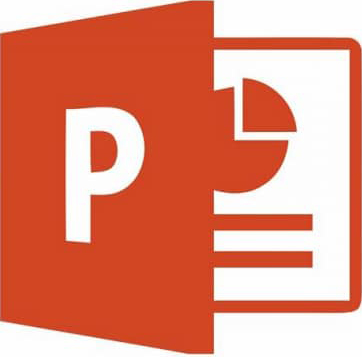 Front End Loader -
TICKET
Wheeled
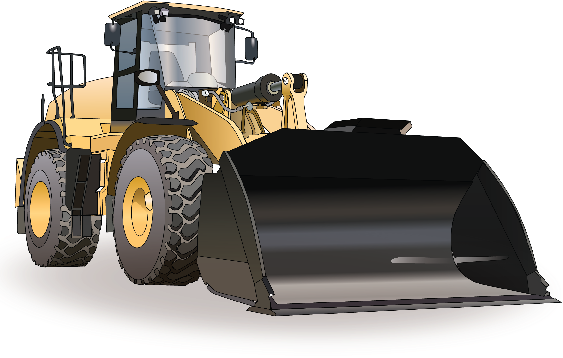 Training support material for:
RIIMPO321F
Conduct civil construction wheeled front end loader operations
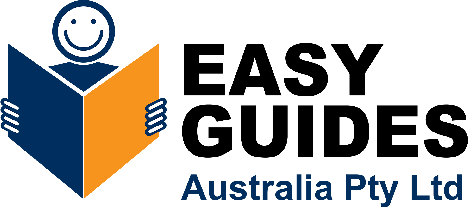 Contents
Introduction to Wheeled Front End Loader
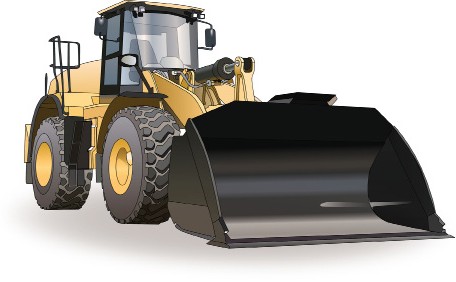 3
May not be reproduced
© Easy Guides Australia Pty. Ltd.
What do you use a front end loader for?
Agriculture – farming
Construction
Clean up
Moving dirt/rocks etc
Can use for lifting purposes
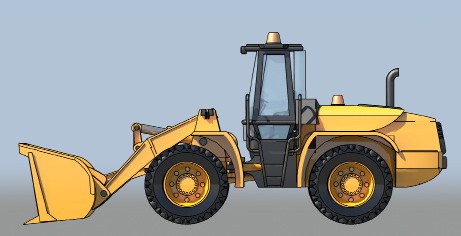 What industries do you use a front end loader in?
Civil construction	• Mining
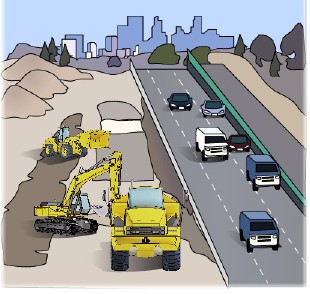 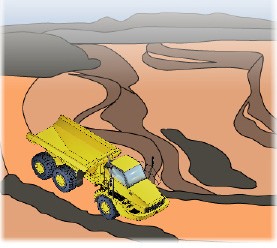 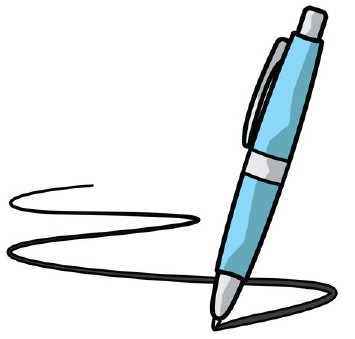 Notes
1. Question: What industries do you use a front end loader in? Answer:
Civil construction
Mining


.
4
May not be reproduced
© Easy Guides Australia Pty. Ltd.
An example of a wheeled front end loader
A wheeled front end loader is a type of machine, that has a front-mounted square wide bucket connected to the end of two booms (arms) to scoop up loose material such as dirt, sand or gravel and move it from one place to another without pushing the material across the ground.
A wheeled front end loader is commonly used to move material from ground level and deposit it into an awaiting dump truck, stockpile or into an open trench excavation.
Front end loaders can also come in tracked models (refer RIIMPO322 Conduct civil construction tracked front end loader operations).
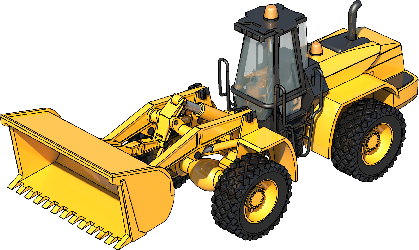 Dump cylinder
Tilt link
Bucket
Rear wheel
Lift cylinder
Lift arm
Front wheel
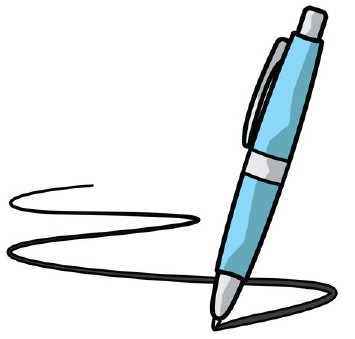 Notes
2. Question: What is a front end loader commonly used for?
Answer: A wheeled front end loader is commonly used to move material from ground level and deposit it into an awaiting dump truck, stockpile or into an open trench excavation.
.
5
May not be reproduced
© Easy Guides Australia Pty. Ltd.
PC 1.2, 3.1
Calculations (continued)
How to find the cubic capacity of a bucket
The planner must know the capacity of the loader bucket to be able to plan the job. For example, a machine with a larger bucket will move more material than a smaller bucket in the same number of loads.
Length
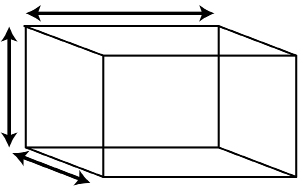 Height
Capacity = L × W × H
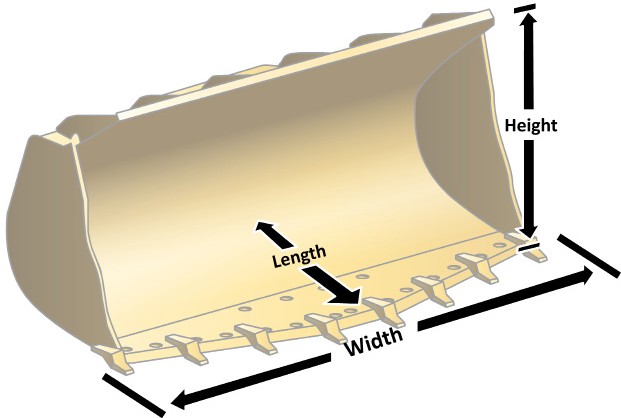 2
Width
Cubic capacity of cube
= L × W × H
Length
Height Width
Cubic capacity of bucket
= L × W × H ÷ 2

Cubic capacity is ÷ 2 because of the shape of the bucket (a triangular prism)
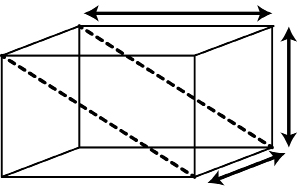 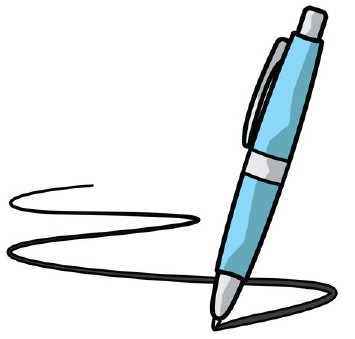 Notes
33. Question: What is the formula for finding the cubic metre capacity of a bucket? Answer: Multiply lenth x width x height divided by divided by 2.
.
6
May not be reproduced
© Easy Guides Australia Pty. Ltd.
PC 1.5
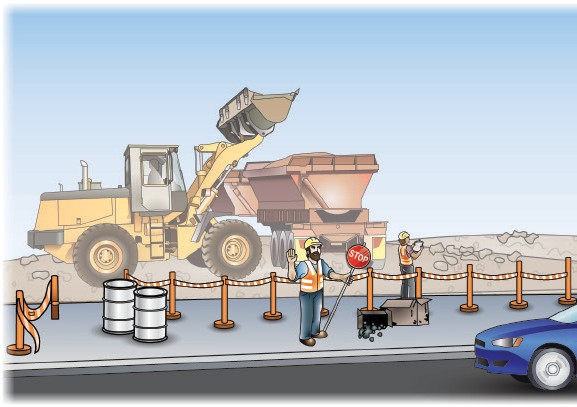 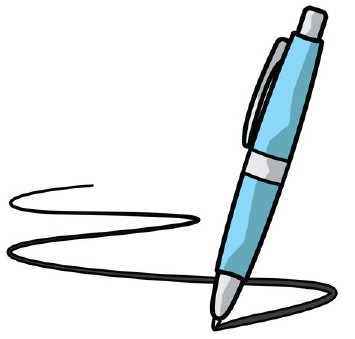 56. Question: What does the traffic management plan (TMP) tell you? 	
Answer: It tells you how to control vehicles in and around the worksite.
.
7
May not be reproduced
© Easy Guides Australia Pty. Ltd.
PC 2.4
QUESTION 34
How do you safely get in and out of the loader’s cabin?
Always use three (3) points of contact facing the machine.
For example, use two hands and one foot or two feet and one hand.
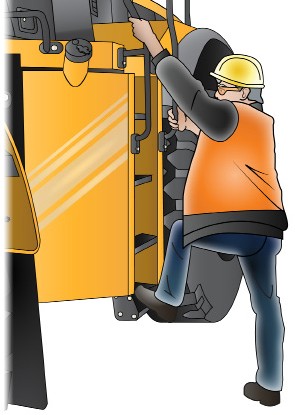 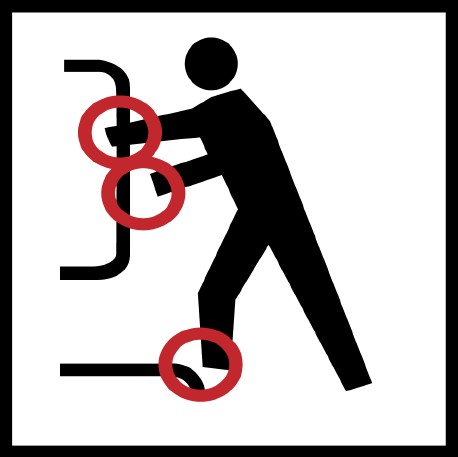 3 point contact (both hands and foot)
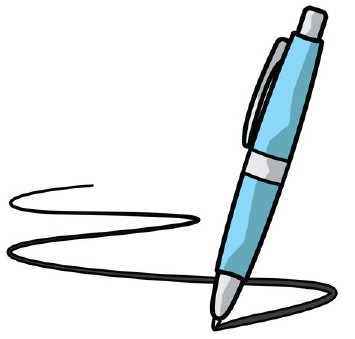 58. Question: How many points of contact should you have if you get in or out a front end loader? Answer: You should have 3 points of contact.
.
8
May not be reproduced
© Easy Guides Australia Pty. Ltd.
PC 2.3, 2.4
QUESTION 35
Which way should you travel when driving on sloping ground?
Go straight up or down the hill, not at an angle.
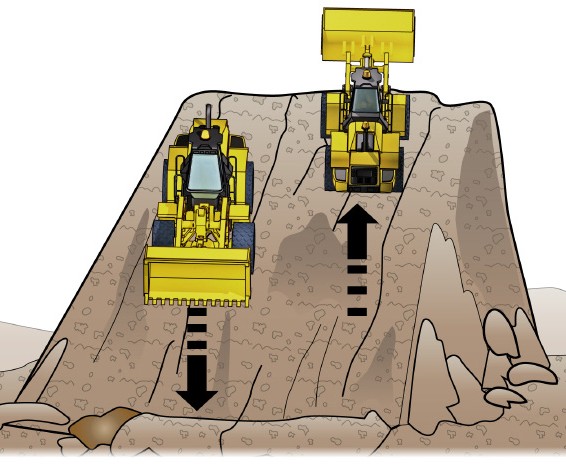 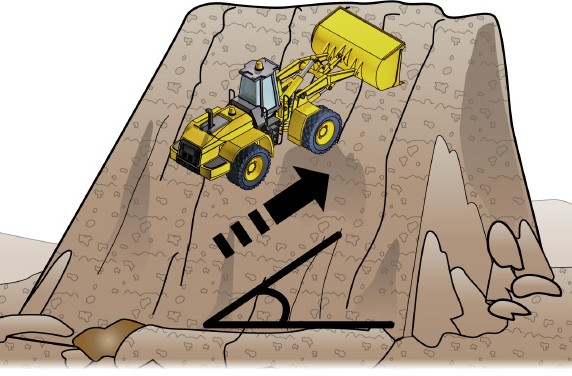 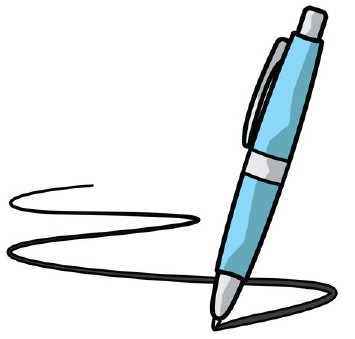 59. Question: Which way should you travel when driving on sloping ground? 	
Answer: Go straight up or down the hill, not at an angle.
.
9
May not be reproduced
© Easy Guides Australia Pty. Ltd.
Operate/use equipment
Chapter 4
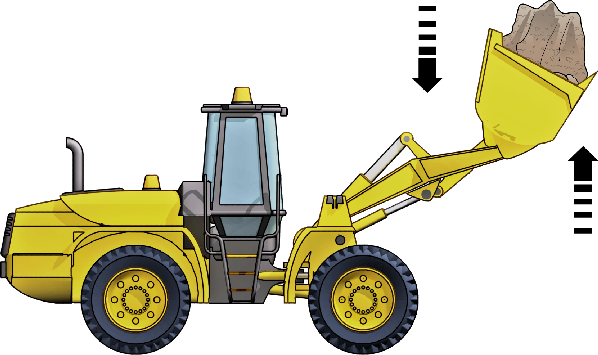 10
May not be reproduced
© Easy Guides Australia Pty. Ltd.
PC 2.3, 2.4
QUESTION 72
How do you safely fill
out a stockpile?
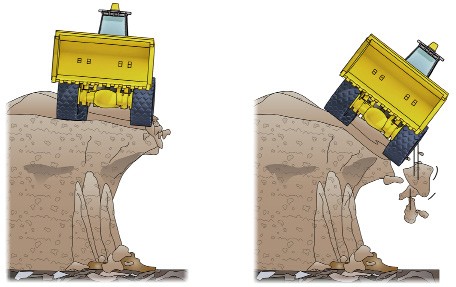 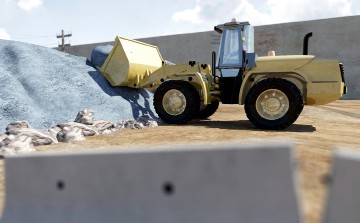 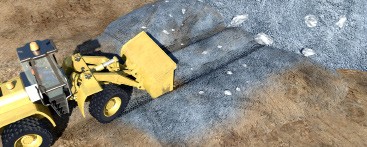 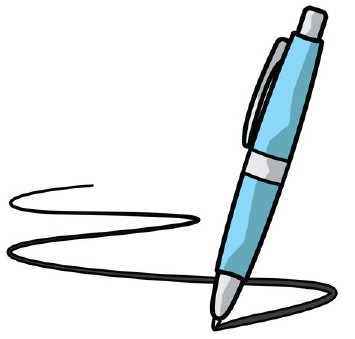 Question: How do you safely fill out a stockpile?
Answer:
Start by filling out area closest to the back of the stockpile.
Try not to fill too close to the edge.
Keep filling out the stockpile one row at a time.
11
May not be reproduced
© Easy Guides Australia Pty. Ltd.
PC 2.4, 3.3
QUESTION 73
When dumping materials
near an excavation, how far away from the excavation must you dump the load?
As a general rule of thumb, you should dump the load the same distance away as the depth of the hole.
For example:
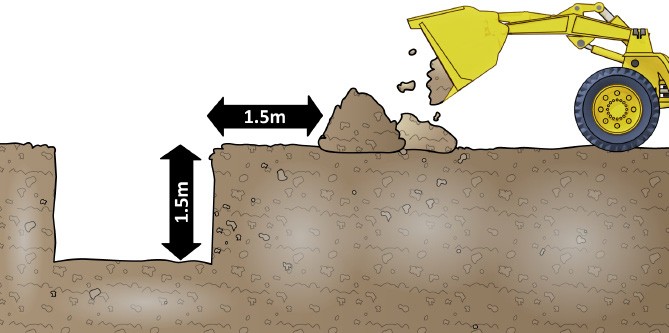 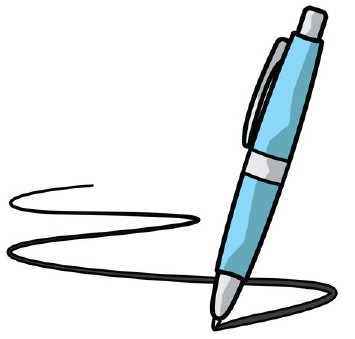 89. Question: How far should you dump the materials away from an excavation?
Answer:
As a general rule of thumb, you should dump the load the same distance away as the depth of the hole.
.
12
May not be reproduced
© Easy Guides Australia Pty. Ltd.